Update on the IASB’s
activities      







Jianqiao Lu, IASB Member


October 2024
The views expressed in this presentation are those of the presenter, not necessarily those of the IFRS Foundation, International Accounting Standards Board or the International Sustainability Standards Board. Copyright © 2024 IFRS Foundation. All rights reserved.
2
Update on the IASB’s activities
Significant developments in 2024
4
Projects completed in 2024
6. Annual Improvements to IFRS Accounting Standards—Volume 11
7. Amendments to the Classification and Measurement of Financial Instruments
Standard-setting projects
3. Primary Financial Statements [IFRS 18]
4. Subsidiaries without Public Accountability: Disclosures [IFRS 19]
Taxonomy projects
8. IFRS Accounting Taxonomy Update—Amendments to IAS 12, IAS 21, IAS 7 and IFRS 7
9. IFRS Accounting Taxonomy Update—Common Practice (Financial Instruments) and General Improvements
Research project
5. Business Combinations under Common Control
Post-implementation reviews (PIRs)
Maintenance projects
1. PIR of IFRS 15 Revenue for Contracts with Customers
2. PIR of IFRS 9—Impairment
5
Projects added to the IASB Work Plan in 2024
Research projects and PIR
Taxonomy projects
5. IFRS Accounting Taxonomy Update—Contracts for Renewable Electricity
6. IFRS Accounting Taxonomy Update—Subsidiaries without Public Accountability: Disclosures, Amendments to IFRS 7 and IFRS 9 and Annual Improvements
7. IFRS Accounting Taxonomy Update—Primary Financial Statements
4. PIR of IFRS 16 Leases
required by Due Process Handbook
1. Intangible assets
decided in Third Agenda Consultation
2. Statement of Cash Flows and Related Matters
decided in Third Agenda Consultation
3. Amortised Cost Measurement
arose from PIR of classification and measurement requirements in IFRS 9
6
Consultations
Consultations published in 2024
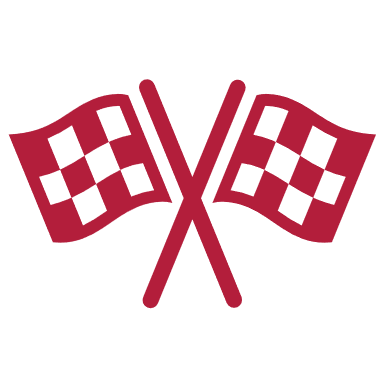 Addendum to the Exposure Draft Third edition of the IFRS for SMEs Accounting Standard 	
Exposure Draft Power Purchase Agreements project (amendments to IFRS 9)
Proposed IFRS Taxonomy Update—Primary Financial Statements
Proposed IFRS Taxonomy Update—Contracts for Renewable Electricity 
Proposed IFRS Taxonomy Update—Subsidiaries without Public Accountability: Disclosures and Amendments to IFRS 7 and IFRS 9 and Annual improvements
Exposure Draft Use of a Hyperinflationary Presentation Currency by a Non-hyperinflationary Entity project (amendments to IAS 21)
Exposure Draft updating the Subsidiaries without Public Accountability: Disclosures Standard
Exposure Draft Climate-related and Other Uncertainties in the Financial Statements
Exposure Draft Equity Method project (amendments to IAS 28)
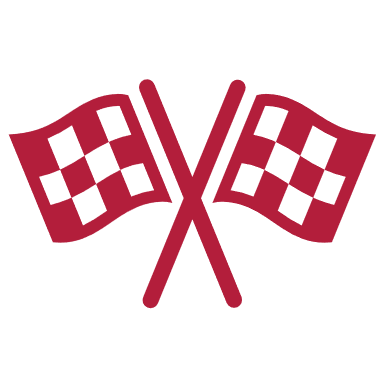 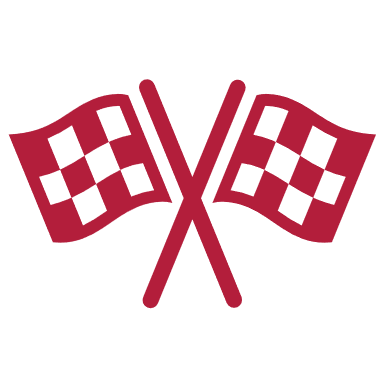 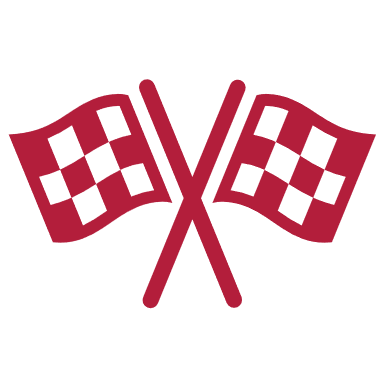 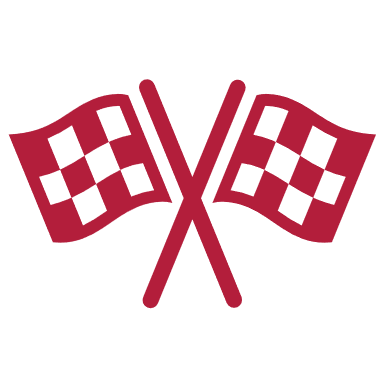 Open until 22/11/24
Open until 27/11/24
Open until 28/11/24
Open until 20/01/25
Forthcoming consultations
November 2024: Exposure Draft Provisions—Targeted Improvements project (clarifications to IAS 37)
H1 2025: Exposure Draft Dynamic Risk Management project
7
Standard-setting projects in different stages
Publish Exposure Draft
Final publication
Decide project direction
Pipeline
Decide project direction
Discuss feedback on Exposure Draft
Early stage of research phase
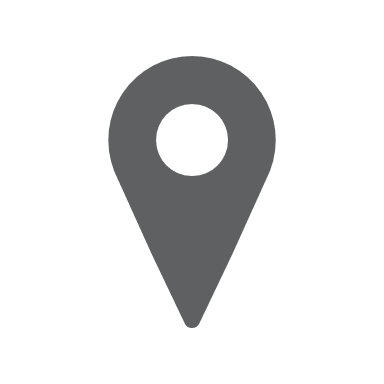 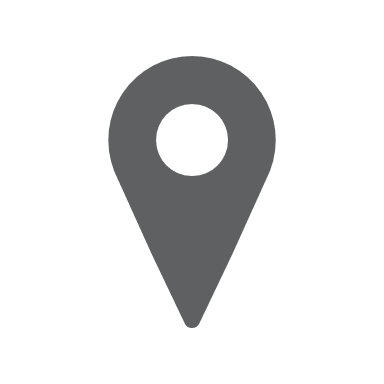 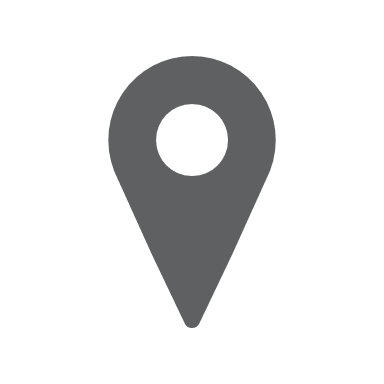 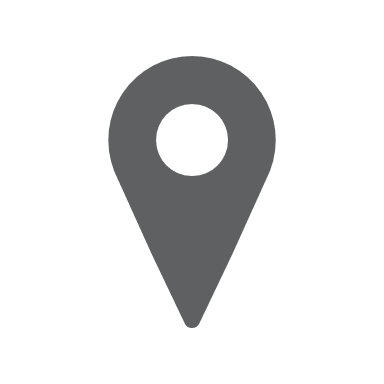 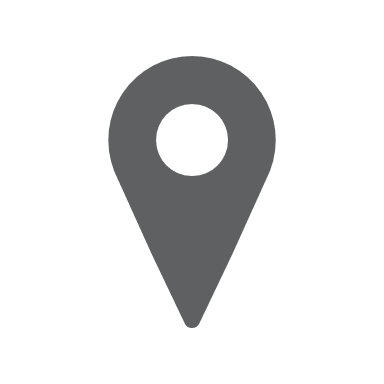 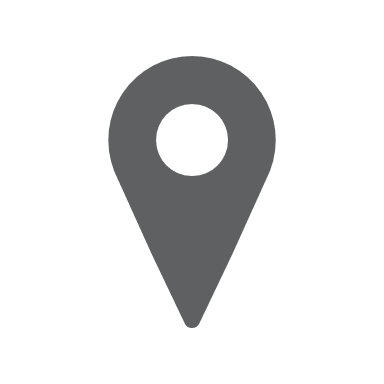 1
New project
New project
2
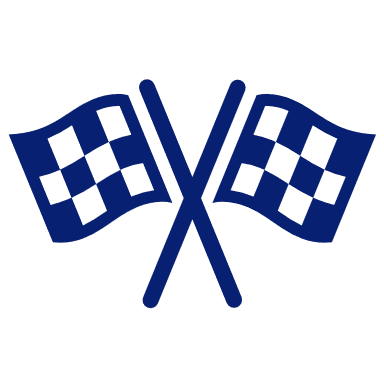 New project
3
Standard-setting phase
Research phase
8
Maintenance projects in different stages
Final publication
Decide project direction
Discuss feedback on Exposure Draft
Publish Exposure Draft
Pipeline
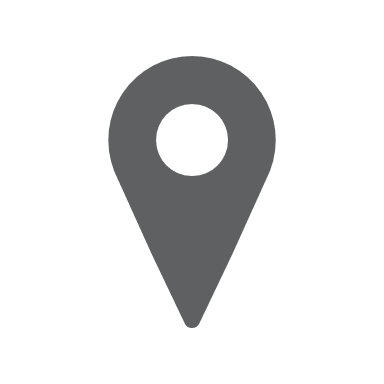 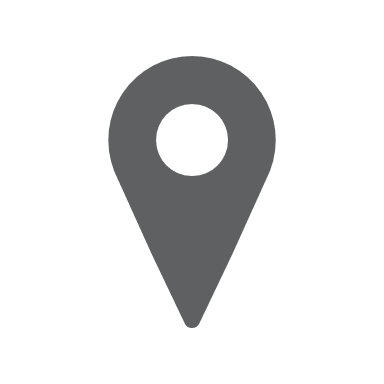 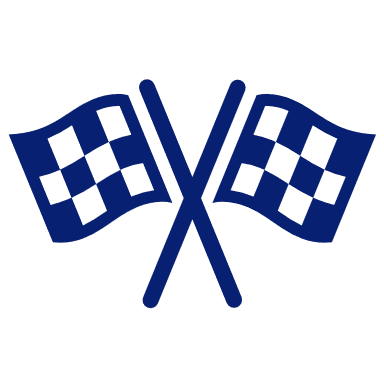 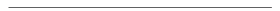 * To determine whether to remove or make permanent the temporary exception
9
Post-implementation reviews in different stages
Feedback analysis
Publish project report and feedback statement
Publish request for information
Pipeline
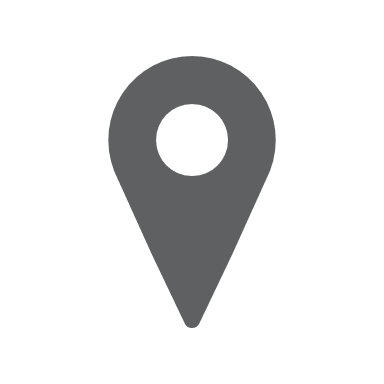 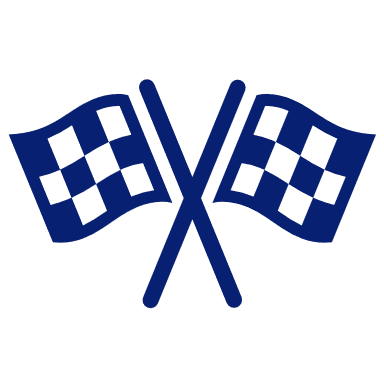 4
New project
10
Completed projects: IFRS 18: Presentation and Disclosure in Financial Statements
Objective
Improve communication in financial statements
Focus on information included in the statement of profit or loss
Requirements
New required subtotals in statement of profit or loss including ‘operating profit’
Disclosures about management-defined performance measures (MPMs)
Enhanced guidance on grouping of information (aggregation and disaggregation)
Effective date
Annual reporting periods beginning on or after 1 January 2027, with earlier application permitted
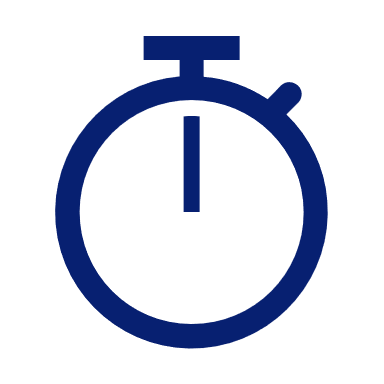 11
Completed projects: IFRS 19: Subsidiaries without Public Accountability: Disclosures
IFRS 19—at a glance

A voluntary Standard for eligible subsidiaries that will permit applying IFRS Accounting Standards with reduced disclosure requirements
IFRS 19 will simplify reporting systems and processes and thereby reduce the costs of preparing eligible subsidiaries’ financial statements
How to apply IFRS 19

IFRS 19 is a disclosure-only standard. It does not include: 
recognition, measurement and presentation requirements 
guidance on applying disclosure requirements
For recognition, measurement and presentation requirements, a subsidiary will refer to the relevant IFRS Accounting Standard
Effective date
Annual reporting periods beginning on or after 1 January 2027, with earlier application permitted
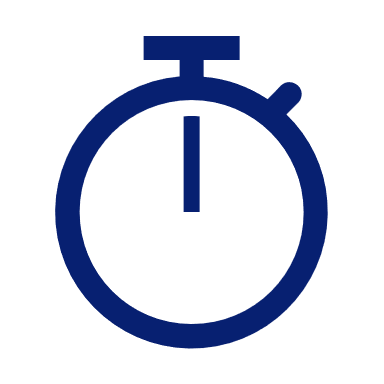 12
New projects: Intangible Assets
Project Objectives
Comprehensively review the accounting requirements for intangibles
Assess if the IASB should improve the requirements of IAS 38 or are they:
remain relevant and 
continue to fairly reflect current business models
Possible project approaches
1
2
All-in-one
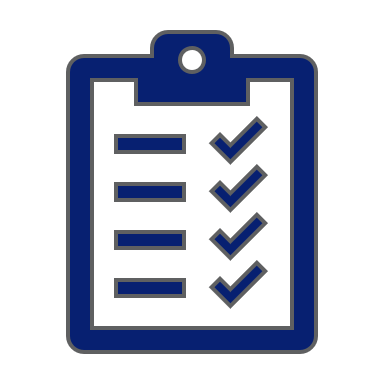 3
4
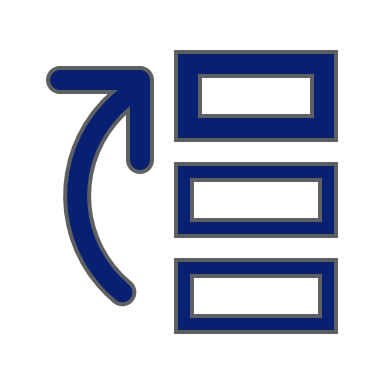 Early evaluation
Potential topics to explore
Scope of IAS 38 Intangible Assets
Definition of an intangible asset
Recognition of an intangible asset
Measurement of an intangible asset
Presentation and disclosure of intangible items
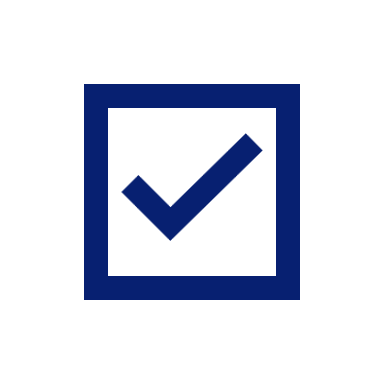 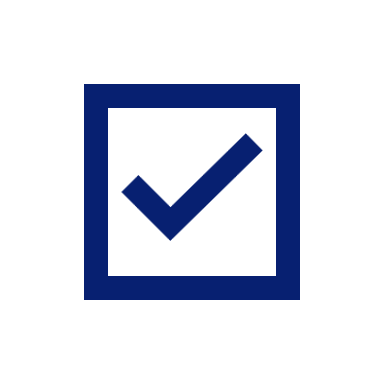 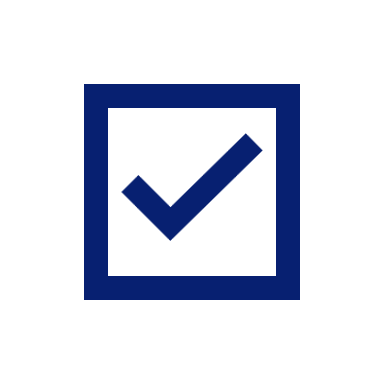 Phased
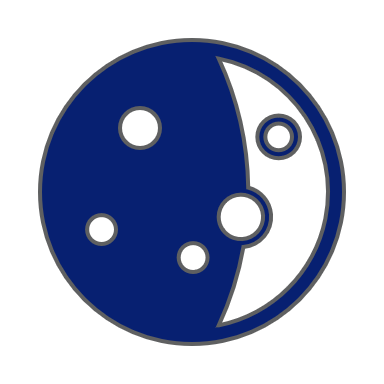 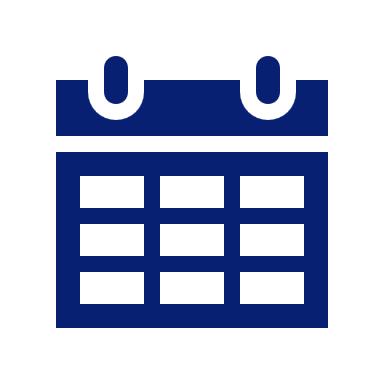 Next milestone: Update on research findings in Q1 2025
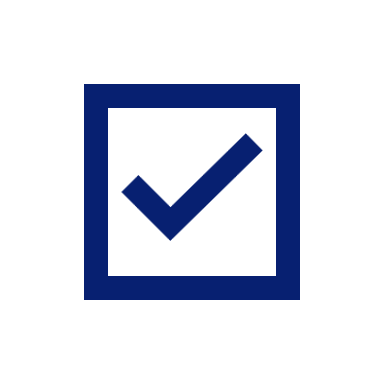 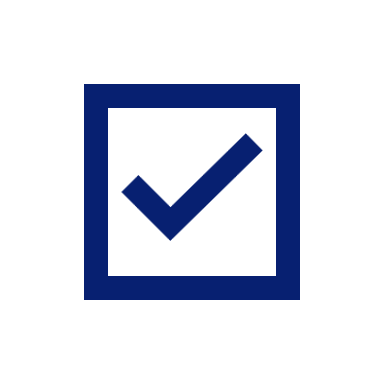 13
New projects: Statement of Cash Flows and Related Matters
Project Objective
Review IAS 7 Statements of Cash Flows in response to the Third Agenda Consultation
Possible project approaches
1
2
Comprehensive review of IAS 7
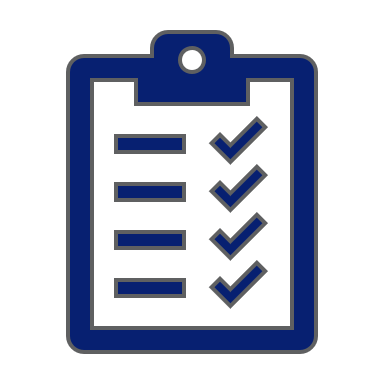 Potential topics to explore
Classifying cash flows into categories
Disaggregation of cash flow information
Definition of cash and cash equivalents
Use of the direct method
Requirements for the statement of cash flows for financial institutions
Presentation or disclosure requirements for additional information about the non-cash effects of some transactions
3
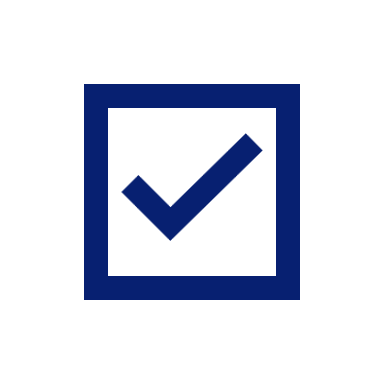 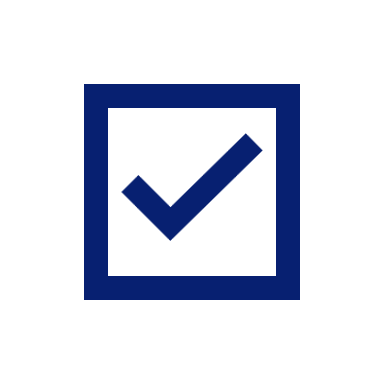 4
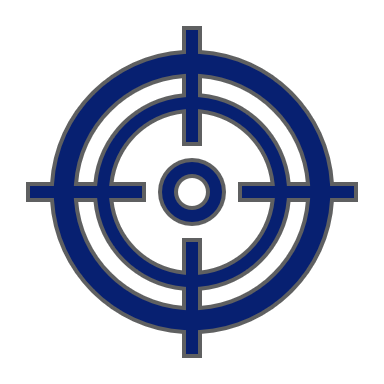 Targeted improvements
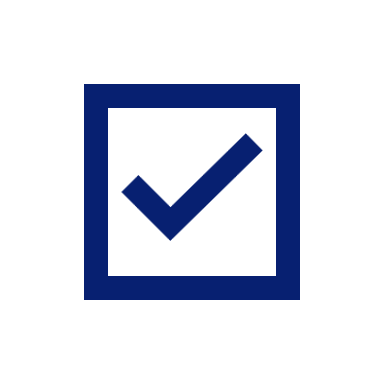 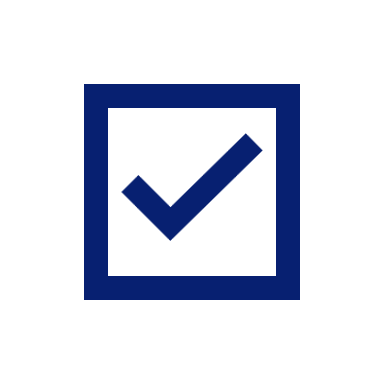 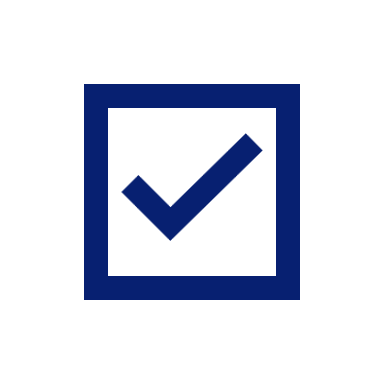 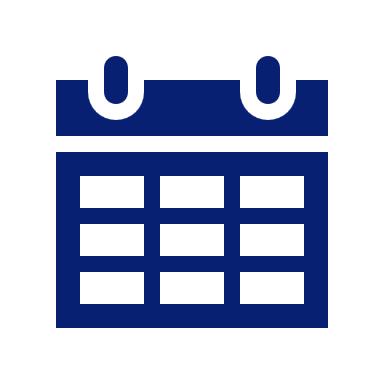 Next milestone: Review initial research in February 2025
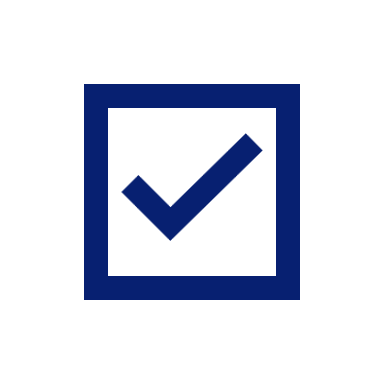 14
New projects: Amortised Cost Measurement
Targeted improvements on the following areas:
Project Objectives
Address widespread application matters arising from amortised cost measurement requirements of IFRS 9
Clarify the underlying principles in IFRS 9 or develop new principles and add accompanying application guidance
Make specific improvements in information about financial instruments measured at amortised cost
1
2
Mechanics of effective interest method
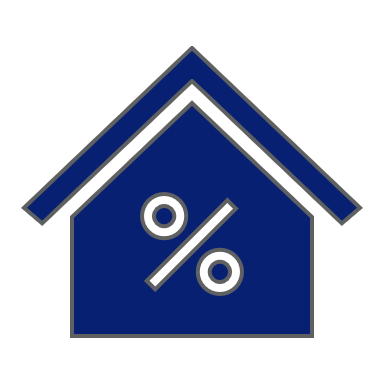 3
4
Modification, derecognition, write-off
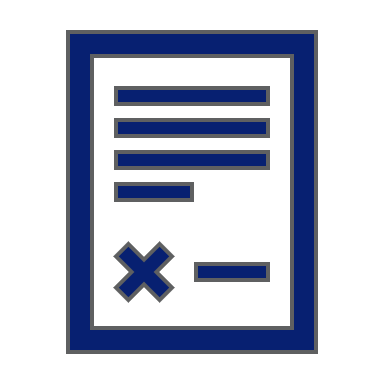 Project Approach
Targeted improvements to amortised cost measurement requirements (not a fundamental review of requirements)
Interaction with impairment
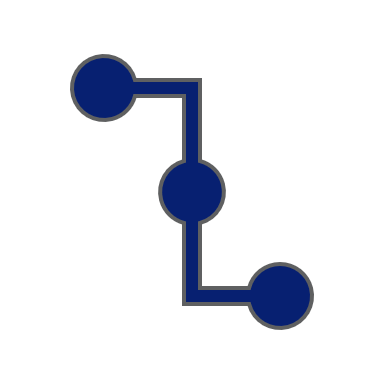 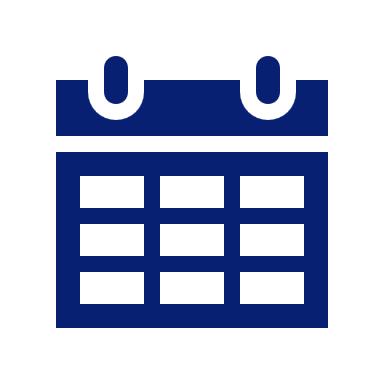 Next milestone: Review initial research in February 2025
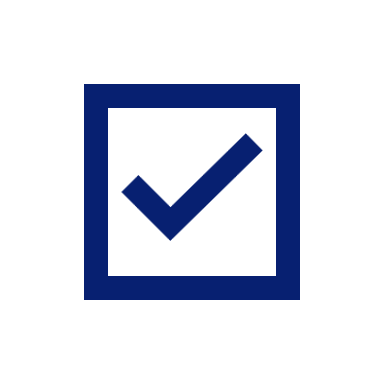 15
New projects: PIR of IFRS 16 Leases
Project Objective
Assess whether the effects of applying IFRS 16 on users of financial statements, preparers, auditors and regulators are as intended when the Standard was issued
1
2
Project plan
3
Outreach with the IASB’s stakeholders to help inform a request for information
Review of academic research and other materials (for example, enforcement decisions)
Consideration of market developments since IFRS 16 Leases was issued
Review of the findings of the FASB’s PIR of Topic 842 Leases
4
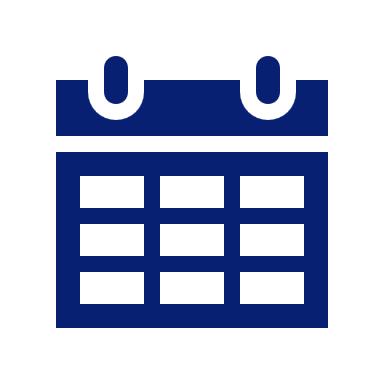 Next milestone: Request for information in H1 2025
16
Ongoing projects: Dynamic Risk Management
DRM model 
The DRM model addresses the challenges in applying the hedge accounting requirements to dynamic interest rate risk management activities
Showing the effect of using derivatives to mitigate repricing risk on the current net open risk position
Tentative decisions made about the recognition, measurement, presentation and disclosure requirements of the DRM model
Seek input in exposure draft, and PIR on hedging requirements, on effects of intended replacement of IAS 39
Project Objective
Better reflect effects of dynamic interest rate risk management activities in a company’s financial statements
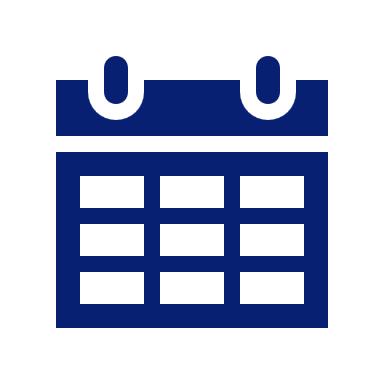 Expected publication date of the Exposure draft: H1 2025
17
Ongoing projects: Equity Method
Project Objectives
Reduce diversity in practice by answering application questions
Improve understandability of IAS 28 Investments in Associates and Joint Ventures
Proposals
Add to and clarify how to apply the equity method of accounting
Introduce new disclosure requirements to enhance the information companies provide about associates and joint ventures
Comment period for the Exposure Draft Equity Method of Accounting—IAS 28 Investments in Associates and Joint Ventures (revised 202x) open until 20 January 2025
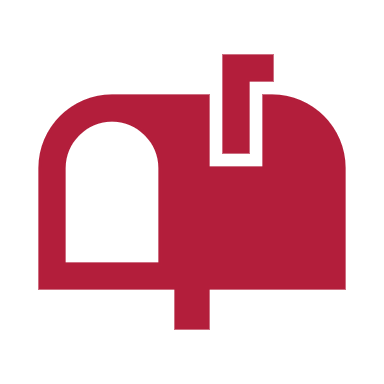 18
Ongoing projects: Business Combinations—Disclosures, Goodwill and Impairment
Proposed changes to IFRS 3
Disclose information reviewed by key management personnel about the performance of a strategic business combination
Disclosing quantitative information, in the year of acquisition, about expected synergies
Exempt an entity from disclosing some information in specific circumstances
Other improvements to IFRS 3 disclosure requirements
Project Objective
Improve information companies provide about their acquisitions at a reasonable cost
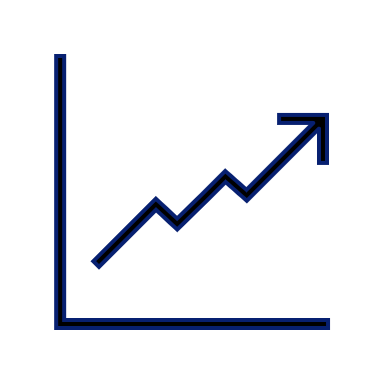 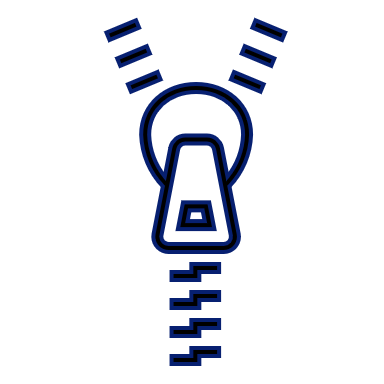 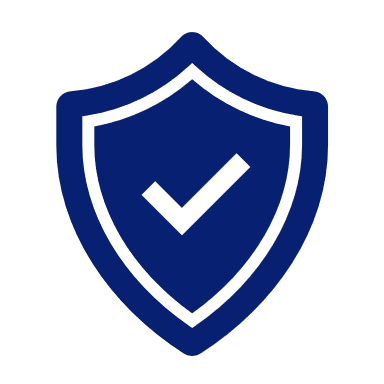 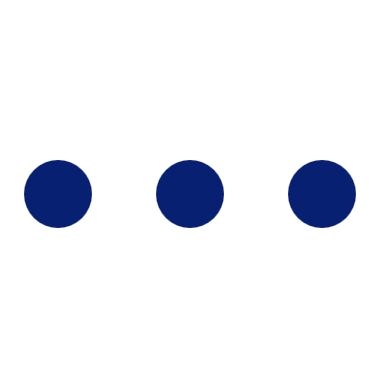 Proposed changes to IAS 36
What next
Discuss feedback on the Exposure Draft
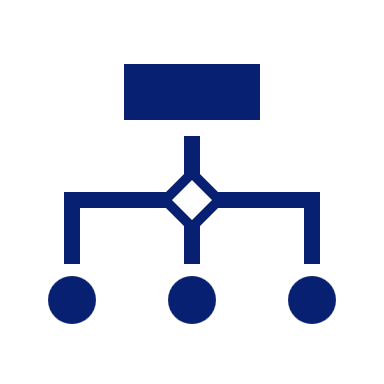 Clarify how an entity allocates goodwill to cash-generating units
Require an entity to disclose in which reportable segment a cash‑generating unit containing goodwill is included
Simplify and improve the calculation of value in use
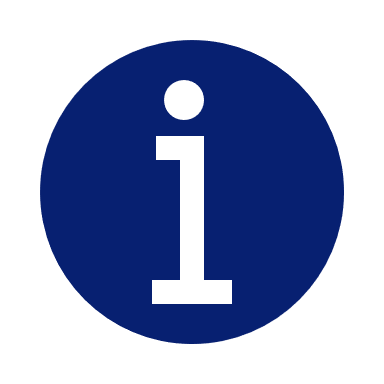 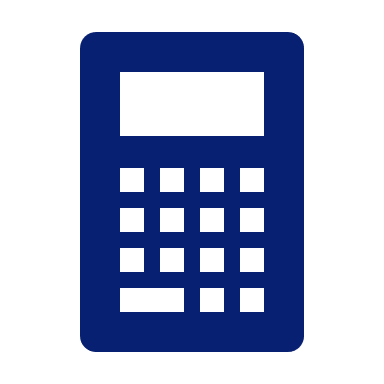 19
Ongoing projects: Financial Instruments with Characteristics of Equity
Approach
Clarify IAS 32 classification principles
Improve presentation and disclosure
Provide application guidance and illustrative examples
Project Objectives
Improve information entities provide in their financial statements about financial instruments they have issued
Address challenges with applying IAS 32 Financial Instruments: Presentation
Feedback
General support for project direction and efforts made by the IASB
Concerns relating to changes in classification outcomes for some instruments or potential for new diversity to develop
Support from investors for presentation and disclosure proposals
What next
Analyse feedback and redeliberate proposals in the Exposure Draft
Decide project direction
20
Ongoing projects: Rate-regulated Activities
Project objective
Provide information about:
the effects of regulatory income;
regulatory expense;
regulatory assets, and
regulatory liabilities 
on companies’ financial performance and financial position
Proposals
In some cases, rate regulation creates differences in timing that arise when compensation for goods or services supplied in one period is included in the regulated rate charged in a different period.
The forthcoming Accounting Standard will require the companies:
to reflect compensation for goods or services in the period goods or services are supplied;
to recognise regulatory assets, regulatory liabilities, regulatory income and regulatory expense
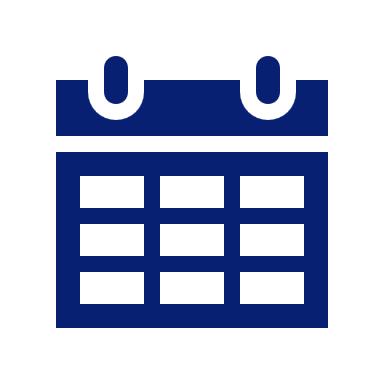 Expected publication date of the IFRS Accounting Standard Regulatory Assets and Regulatory Liabilities : H2 2025
21
Ongoing projects: Provisions
Project Objective: Develop proposals for three targeted amendments to IAS 37 Provisions, Contingent Liabilities and Contingent Assets
Disentangle and 
separately explain 
three conditions:
OBLIGATION condition
TRANSFER condition
PAST-EVENT condition
Recognition: amend and clarify requirements for a ‘present obligation’—applying revised Conceptual Framework
Measurement: specify discount rate more precisely—whether to include or exclude own credit risk
Measurement: specify the costs to include in measuring a provision
Require use of a rate that reflects the time value of money with no adjustment for own credit risk
Incremental cost of settling the obligation
Allocation of other costs that relate directly  to settling obligations of that type
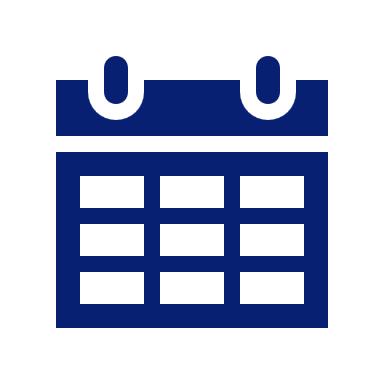 Expected publication date of the Exposure draft: November 2024
22
Ongoing projects: Power Purchase Agreements
Project Objective
Better reflect the effects of contracts for renewable electricity in entities’ financial statements
Project scope and approach
The proposed amendments apply to electricity contracts with specified characteristics
Include considerations for a purchaser when applying the own-use requirements
Include designation and measurement requirements of the hedged item if an entity uses a renewable electricity contract as a hedging instrument
Introduce new disclosure requirements
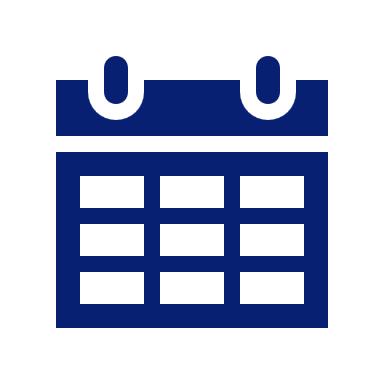 Expected publication date of the Final Amendments to IFRS 9: December 2024
23
Ongoing projects: Management Commentary
Project Objectives
Overhaul IFRS Practice Statement 1 to provide a comprehensive resource for regulators and companies
Respond to demand for better information about the factors that have affected or could affect a company’s ability to create value and generate cash flows
Provide a stepping-stone towards greater integration in reporting in the future
Approach
Targeted refinements to proposals in Exposure Draft
Codify innovations in reporting, including Integrated Reporting concepts, in a set of standard-like requirements
Support connectivity between a company’s management commentary and both its financial statements and sustainability disclosures
Collaborate with the ISSB
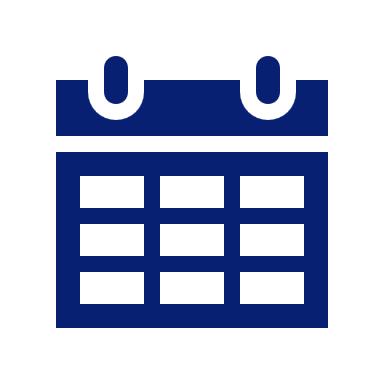 Expected publication date of the Revised Practice Statement Management Commentary: H1 2025
24
Ongoing projects: Climate-related and Other Uncertainties in the Financial Statements
Main actions to improve reporting
Project Objective
Explore targeted actions to improve the reporting of the effects of climate-related and other uncertainties in the financial statements
Improve the application of IFRS Accounting Standards [developing illustrative examples]
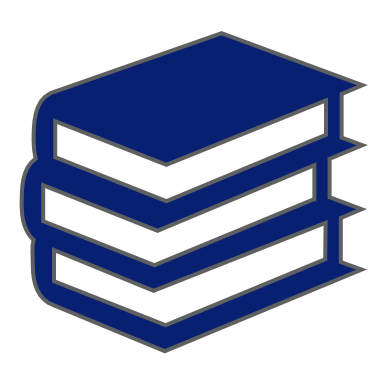 Working together
Throughout its work on this project, the IASB collaborated with ISSB members and technical staff
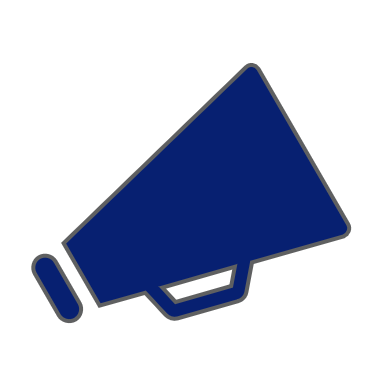 Raise awareness of the requirements
Comment period for the Exposure Draft Climate-related and Other Uncertainties in the Financial Statements open until 28 November 2024
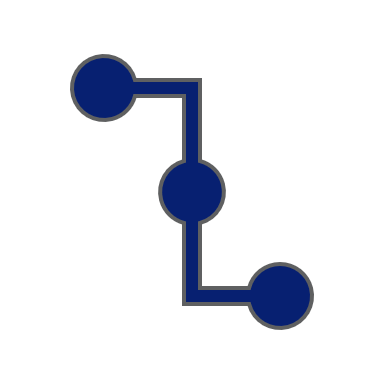 Strengthen connections
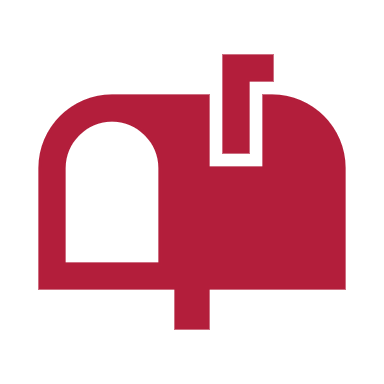 Connectivity
26
Designed for communication to investors
Investors 
and other capital market participants
International AccountingStandards Board
IFRSAccounting Standards
Financialstatements
Management Commentary / Integrated Reporting
International Sustainability Standards Board
IFRS Sustainability Disclosure Standards*
Sustainabilitydisclosures
*GAAP-agnostic but developed to ensure compatibility with IFRS Accounting Standards
27
Connectivity between the financial statements and sustainability-related financial disclosures
Financial statements and sustainability-related financial disclosures provide complementary perspectives on a reporting entity
Applying IFRS Standards together enables the provision of complementary and connected information for investors and other capital market participants
Collaboration between the Boards and their technical staff is a foundational activity that underpins everything we do
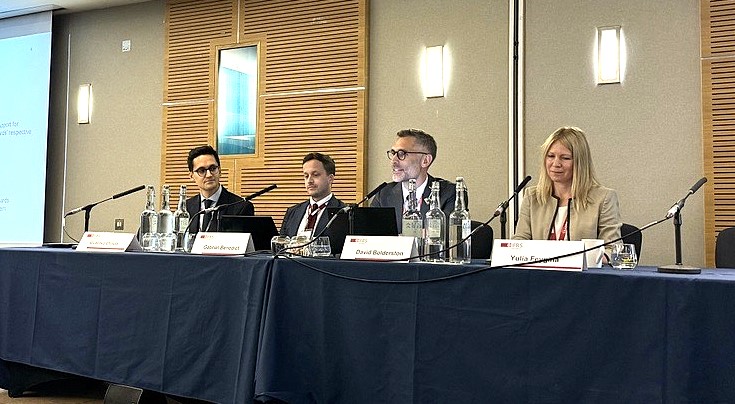 WSS Conference 2024: Plenary Session—Connectivity between the financial statements and sustainability-related financial disclosures
28
Working together—tailored degrees of collaboration
IFRS S1 and IFRS S2 Transition Implementation Group
Climate-related and Other Uncertainties in the Financial Statements
Contracts for Renewable Electricity
Consultation on Agenda Priorities
Digital Taxonomies
IFRS S1 and IFRS S2 implementation activities
IFRS Interpretations Committee
Intangible Assets
Management Commentary
Integrated reporting
Current and Anticipated Effects webcast
Human Capital
Projects and activities coloured in dark blue are led by the IASB, in light blue are led by the ISSB and in red are co-owned by the both Boards.
Q&A
IFRS for SMEs
Overview of the second comprehensive review of IFRS for SMEs Accounting Standard
32
Review of the IFRS for SMEs Accounting Standard
Approach 
The alignment approach uses the following principles to identify possible amendments: 
relevance to SMEs;
simplicity; and
faithful representation, including the assessment of costs and benefits
Project Objective
Update the IFRS for SMEs Accounting Standard to reflect improvements that have been made in full IFRS Accounting Standards (in the scope of this review) while keeping the Standard simple
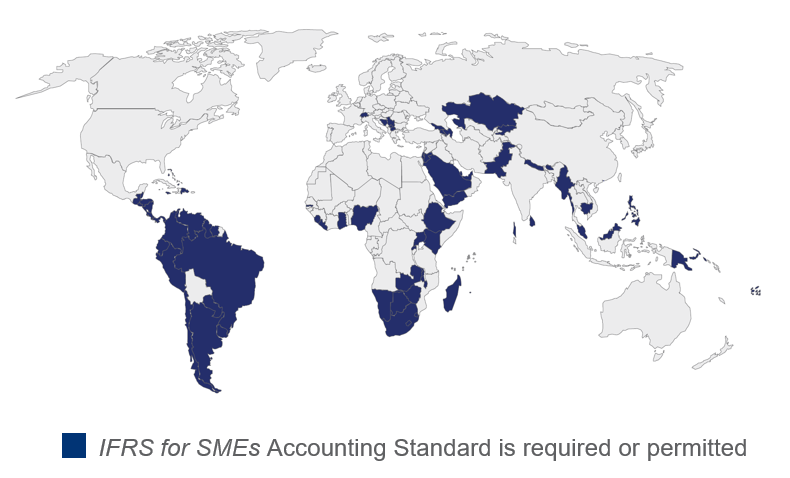 85 of 168 jurisdictions require or permit use of the IFRS for SMEs Accounting Standard (August 2024)
Expected publication date of the Third edition of the IFRS for SMEs Accounting Standard: Q1 2025
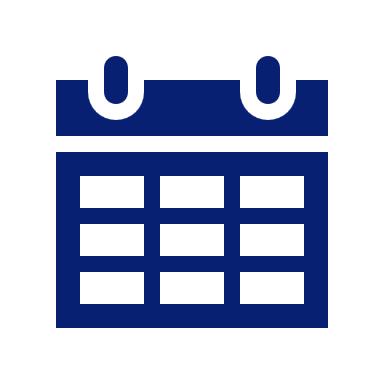 33
Scope of the IFRS for SMEs Accounting Standard
No IFRS requirement
No requirement for GPFS
IFRS for SMEs
Full IFRS
Entities with public accountability
Entities without public accountability, that prepare
general purpose financial statements (GPFS)
For example, financial statements prepared for tax purposes
34
Scope of the IFRS for SMEs Accounting Standard
35
Timeline of the Second Comprehensive Review
Research starts
Request for Information published
Exposure Draft published
Addendum Exposure Draft published
Third Edition of Standard issued
Comment period ends
Comment period ends
Comment period ends
2024
2019
2020
2020
2022
2023
2024
2025
January
October
September
March
March
July
February
February
Start
Completion
36
Scope of the Second Comprehensive Review
A
B
Changes in the third edition of IFRS for SMEs Accounting Standard
38
Section 2 Concepts and Pervasive Principles
Reflect improvements from the 2018 Conceptual Framework for Financial Reporting
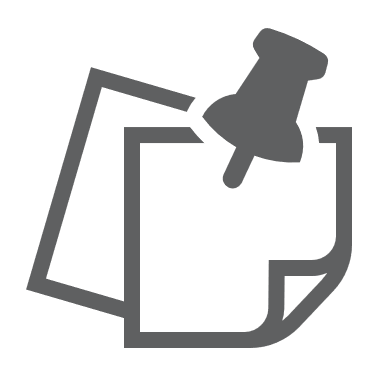 The outcome of applying the alignment approach is that the IASB will base Section 2 on the 2018 Conceptual Framework for Financial Reporting by:
The IASB will retain the concept of ‘undue cost or effort’.
39
Section 9 Consolidated and Separate Financial Statements
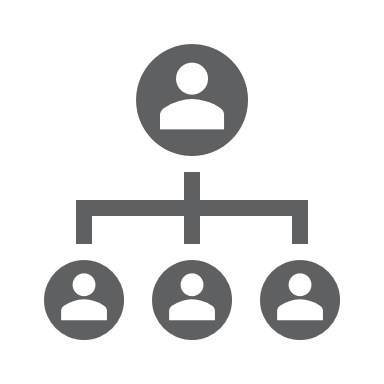 Reflecting some of the improvements from IFRS 10 Consolidated Financial Statements
The outcome of applying the alignment approach to IFRS 10 is that the IASB will:
40
Section 11 Financial Instruments
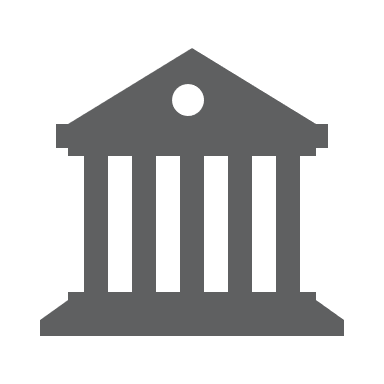 Reflecting some of the improvements from IFRS 9 Financial Instruments
The outcome of applying the alignment approach to IFRS 9 is that the IASB will:
The IASB will retain: 
the incurred loss model for the impairment of financial assets measured at amortised cost; and 
the hedge accounting and derecognition requirements.
41
New Section 12 Fair Value Measurement
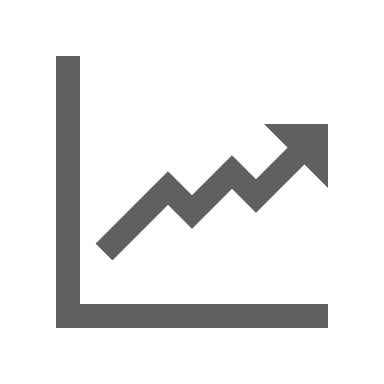 Reflecting improvements from IFRS 13 Fair Value Measurement. The IASB will bring together the fair value measurement and disclosure requirements in other sections of the Standard into a new Section 12 (renamed Fair Value Measurement).
The outcome of applying the alignment approach to IFRS 13 is that the IASB will:
42
Section 19 Business Combinations
Reflecting improvements from IFRS 3 Business Combinations
The outcome of applying the alignment approach to IFRS 3 is that the IASB will:
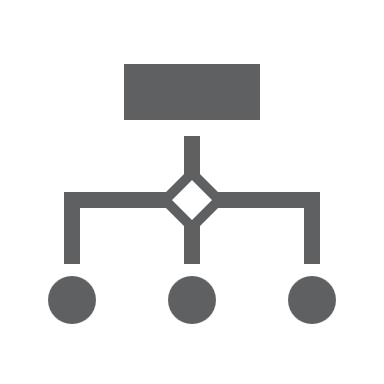 43
Section 23 Revenue from Contracts with Customers
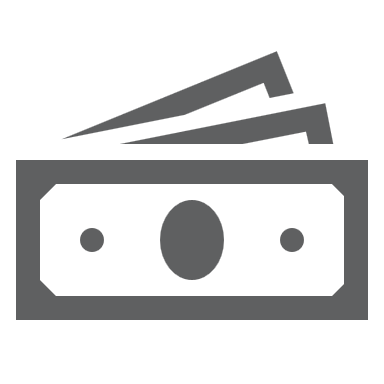 Reflecting improvements from IFRS 15 Revenue from Contracts with Customers
The outcome of applying the alignment approach is that the IASB will revise Section 23 to be based on IFRS 15 with simplifications for:
44
Section 7 Statement of Cash Flows
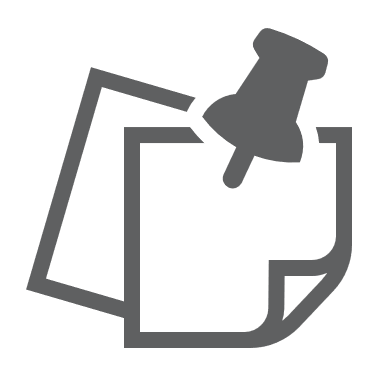 Reflecting improvements to IAS 7 Statement of Cash Flows disclosures
The outcome of applying the alignment approach to amendments to IAS 7 is that the IASB will:
45
Section 30 Foreign Currency Translation
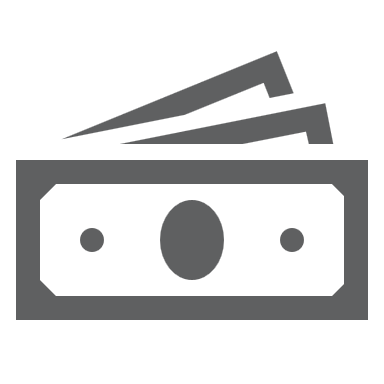 Reflecting amendments to IAS 21 The Effects of Changes in Foreign Exchange Rates about lack of exchangeability and IFRIC 22 Foreign Currency Transactions and Advance Consideration
The outcome of applying the alignment approach to amendments to IAS 21 and IFRIC 22 is that the IASB will:
46
User needs—improving disclosures
Liquidity information is important, including an SMEs ability to repay debt
require disclosure of changes in liabilities arising from financing activities in Section 7
amend the requirements on require the disaggregation of line items in the statement of financial position when such presentation is helpful to users in Section 4
Further disaggregation of other payables and other payables would improve an SMEs information
47
User needs—improving disclosures
Information on revenue is important to an understanding of an SME’s business
require disclosures that help users understand the amount, timing and uncertainty of revenue and cash flows from contracts with customers in Section 23
require more detail in the reconciliation defined benefit obligations
Improved information on assumptions for contingent liabilities, pension liabilities, impairment of assets and going concern status would be helpful
require disclosure of amounts SMEs incurred for key management personnel services provided by a separate management entity in Section 33
clarify the requirement to disclose information about commitments between an SME and its related parties in Section 33
Disaggregation of loans from an SME’s related parties is important
Topics that will be considered by the IASB in a future review
49
Topics that will be considered by the IASB in a future review
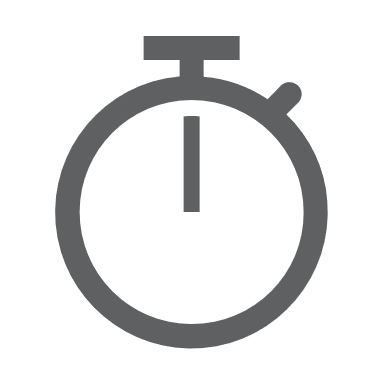 The third edition of IFRS for SMEs Accounting Standard has not been amended for these topics. The IASB will consider these topics in a future review of the Standard.
Q&A
Follow us online
ifrs.org
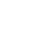 @IFRSFoundation
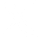 IFRS Foundation
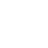 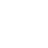 International Accounting Standards Board